The American Civil War(1861-1865)
Chapter 11
Strategies and Early Battles
Section 1
Union (North) Advantages
Finance (Money)

Manufacturing (+80k Factories)

Population (+12.5M)

Railroad Mileage (+12.7k miles)
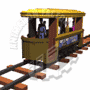 Confederate (South) Advantages
Better trained men (officers)

More motivation ( independence )

Did not have to attack ( just play defense )
Union Strategy (Anaconda plan)
Naval Blockade along Atlantic coast

Stopped COTTON from going out and GUNS from coming in

Supplies will get so low CSA will eventually surrender due to lack of goods
Confederate Strategy (Attrition)
Prepare and wait  /  Fight a defensive war

“We simply want to be left alone”

If the war goes on long enough, the North will quit 

Lincoln may not get reelected
The 1st Battle of Bull Run (VA)
Union
Confederacy
Irvin McDowell

Strength: 35,000

Casualties: 2,896
General Beauregard

Strength: 35,000

Casualties: 1,982

Result: Confederate victory
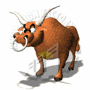 Battles of Shiloh Tennessee
Union led by ULYSSES GRANT ($50 bill)

25k casualties in 2 days

Horrified both sides as it showed how newer weapons were extremely deadly

UNION victory
Monitor vs. the Virginia (Battleships)
Few major battles take place at sea

Both ships were plated with IRON ARMOR

Ends in a STALEMATE (tie)

Wooden ships never used again in battle
Stalemate Develops in East
Most fighting takes place in VA

Union forces attack the Confederate capital of Richmond

Attack fails

Union general (McClellan) is replaced
Section 1 Review:
1. List 2 advantages of both the North and South.

2. What was the Union strategy called? How did it work.

3. Describe the BATTLE OF SHILOH? Who won?

4. What was the MONITOR?
African Americans and the War
Section 2
Enslaved Africans Seek Shelter
As the North won battles they had to figure out what to do with enslaved Africans

Many set up manual labor camps to help with the war cause

Lincoln needs to make a decision…
Lincoln’s Plan
He decides on EMANCIPATION (freeing of all slaves)

His Cabinet is surprised, but supportive

He would have to wait for announcement until after a major union victory in combat
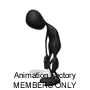 Antietam
Union
Confederacy
Bloodiest single day battle in Am. History (23k Casualties)

Strength: 75,500

Sharpsburg,MD
1st Battle fought in the North

38,000

Result: Union victory
Emancipation at Last!
Sept. 22nd 1862 Lincoln announces all slaves (over 3M) freed

Militia Act: Black soldiers can now be accepted into the military

Confederates become more passionate about being separate
African Americans Join
At 1st served as cooks, cleaning or manual labor

If captured many were killed

Eventually earn equal pay and over 2 dozen Medals of Honor

Many freed slaves join the Union
Section 2 Review:
1. What does EMANCIPATION mean? How did Lincoln’s Cabinet feel about it?

2. Why is ANTIETAM remembered?

3. Describe the MILITIA ACT.

4. What were African Americans 1st role in the military?
Life During the War
Section 3
Northern Economy
1st Income Tax: If you made over $800 paid 3% tax to pay for war

Sold land in the West to those who would farm it

Create “GREENBACKS”; 1st paper money and common currency
Conscription Act (Draft)
All men between 20-45 to serve in army

Could buy way out for $300

Leads to only the POOR and IMMIGRANTS being drafted
Draft Riots
July 1863, New York City

Poor white males protest the draft by a 4 day rampage

Damage war supply factories and assault black citizens

Approx. 1k dead
Life of a Soldier
Newer weapons = more damage

Amputations w/o anesthesia was common

Diseases killed 2x as many people as in battle (i.e – bad drinking water / infection)

POW’s usually starved to death
Southern Economy
Blockade of South creates a major FOOD SHORTAGE

Draft creates a shortage of cotton as farmers now have to fight

South would have to steal union goods (boots, guns, ammo) to supply the war cause
Women
Most notable role was NURSING

Clara Barton starts American RED CROSS

Nurses would look after the sick and wounded on both sides
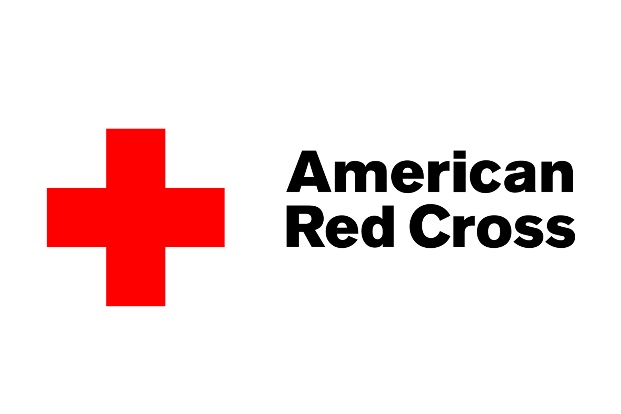 Section 3 Review:
1. Describe the INCOME TAX in the North.

2.  What was the CONSCRIPTION ACT? 

3. List 2 facts about the life of a SOLDIER during the war.

4. How did the SOUTHERN economy work during the war?
Turning Points of the War
Section 4
Union Victory at Vicksburg
Vicksburg was the KEY to victory for both sides

77k Union troops surround 33k Confederates

Use SIEGE warfare

By end of siege CSA army down to 1 biscuit/day to eat 

Rats were sold for food as well; eventually surrender
Gettysburg PA (Turning Point)
Greatest battle  ever in North America

93k Union troops / 72k CSA troops

3 days battle 

Lee moved his army northward to gain supplies and put pressure on the North
Cont.
Both sides suffer over 23k casualties

On the last day Lee charges straight towards the Union lines

The Union destroys Lee’s vulnerable army

Result: Lee retreats to VA
Gettysburg Address
Four score and seven years ago……

Lincoln’s speech to honor dead at GETTYSBURG

Promises the nation a new birth of freedom
Union Total War
Attack both military and civilian populations

Destroy all enemy crops and materials

Destroy railroads and factories to damage economy

Break the SOUTH’s will to fight

Cost both sides 10k’s of lives
Sherman’s Drive to the Sea
250 mile march from Tennessee to Georgia

60k troops

TOTAL WAR strategy meant for the destruction of everything

Burnt Atlanta to the ground

Leads to the near surrender of the SOUTH
Election of 1864
As the Union saw victory in war Lincoln’s popularity went up

Democrats split into several groups

Lincoln and Republicans win 212-21

Many soldiers were allowed to return home to vote
Section 4 Review:
1. What type of warfare was used at VICKSBURG? What was the result?

2. How many casualties were at GETTYSBURG? What was the result?

3. What is destroyed in TOTAL WAR?

4. Who won the election of 1864? By what margin?
The War’s End
Section 5
Siege of Petersburg
City that ships food to Richmond

Grant wanted to cut food off to Richmond

Leads to 9 months of trench warfare

Result: Union victory
13th Amendment and Surrender
Ends slavery in the U.S forever

April 1865 the small Confederate force is surrounded at Appomattox Court House

Lee surrenders here

The war is over!
Lincoln Assassinated
April 14th 1865 Lincoln is shot in the head by John Wilkes Booth  in Ford’s theatre Washington

Died early the next morning

Even Confederates do NOT agree with this

Booth is shot and killed in a barn in VA
Economic Cost of the War
Union: 6.1B; inflation 80%

Confederacy: 2B; inflation 9,000%

Most southern farms, factories and railroads destroyed

Southern industry was crippled

Confederate states lose 2/3 of their wealth
Section 5 Review:
1. What does the 13th Amendment do?

2. Where did the SOUTH surrender?

3.  What happened to ABRAHAM LINCOLN?

4. Summarize the ECONOMIC cost of the war.